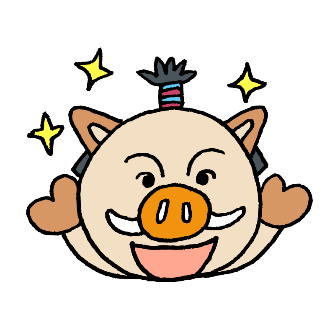 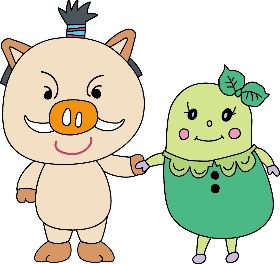 丹波篠山の家認定基準
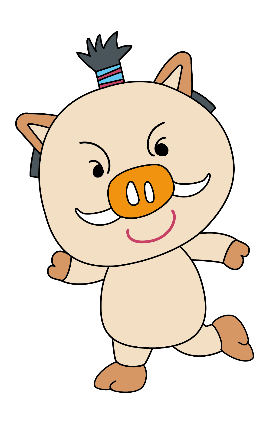 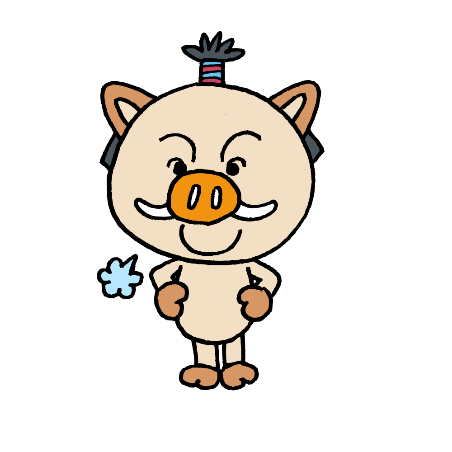 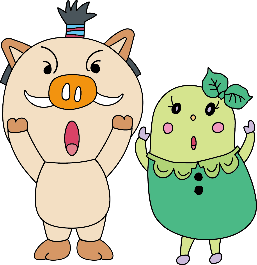 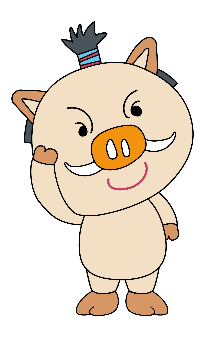 ※下屋…主屋から差しかけてつくり出した小屋根で、その下に柱又は壁を有する屋根をいう。
※補助対象経費…認定住宅の取得に要する費用が１，０００万円以上であること。